Провела : воспитатель МБДОУ №201 Егорова Т.Л.
Консультация для родителей

 КОНСТРУКТор
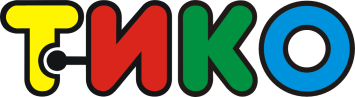 Цель: 
Познакомить родителей с развивающим конструктором ТИКО.
Дать представление о разных видах конструирования.
Формировать практические умения использовать конструктор с совместном творчестве с детьми.
ТИКО- трансформируемый игровой конструктор для объёмного моделирования
«Есть коробка у меня,
В ней живут мои друзья 
Очень, очень разные: 
Желтые и красные,
Зеленые и синие – 
Все дружные и сильные.
Вместе любят собираться
И в постройки превращаться»
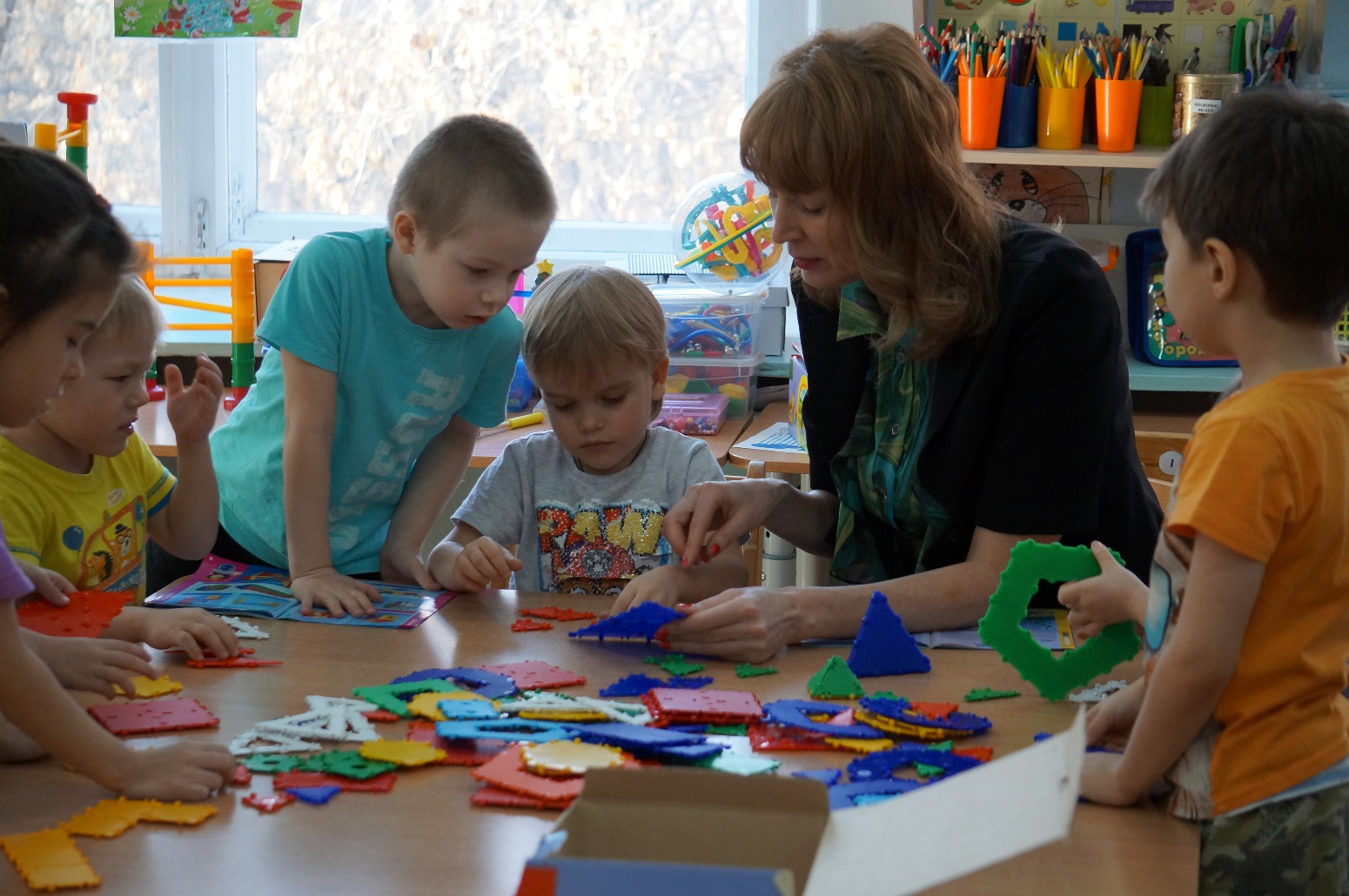 Чем занять ребёнка в свободное время дома?
Как помочь ему  раскрыть свои способности?
Как сделать игру-конструирование  интересной?
 Как способствовать развитию детского воображения и творчества
ТИКО-конструктор помогает развивать и  обогащать
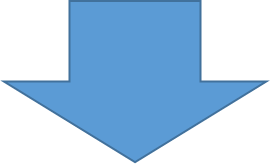 МОТОРИКУ
ЛОГИКУ
РЕЧЬ
Набор «ФАНТАЗЁР»
Плоскостное конструирование- по полной схеме
Схема
Кот
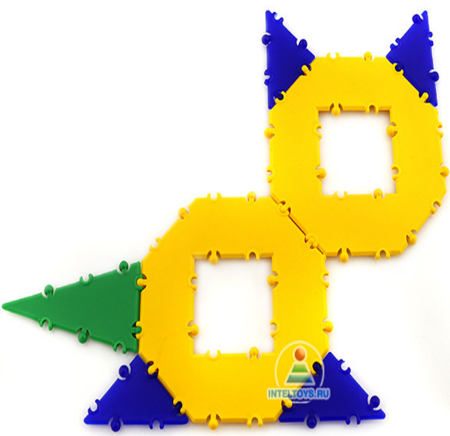 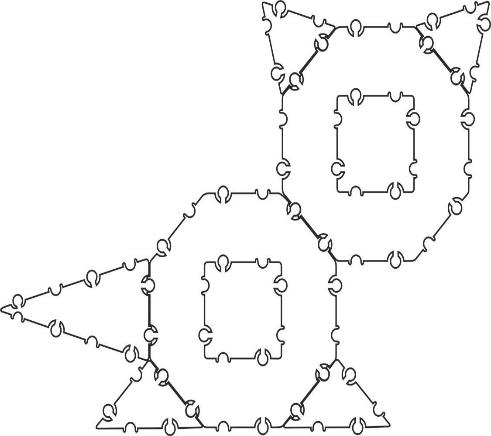 Плоскостное конструирование- по контурной схеме
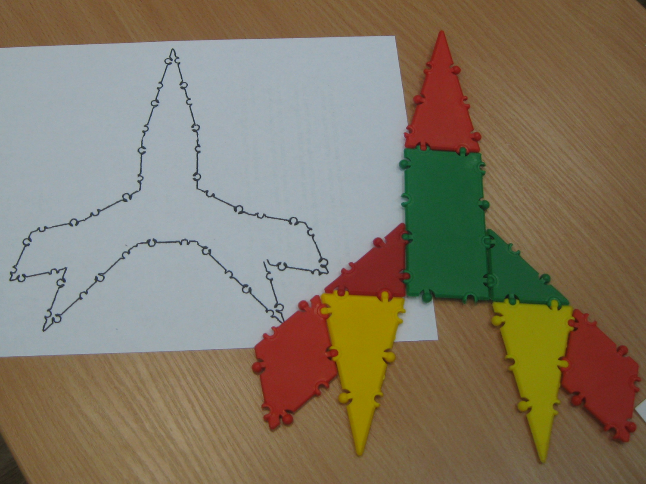 Плоскостное конструирование-слуховой диктант
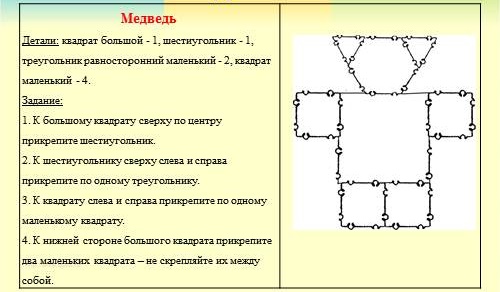 Сконструируй узор по схеме
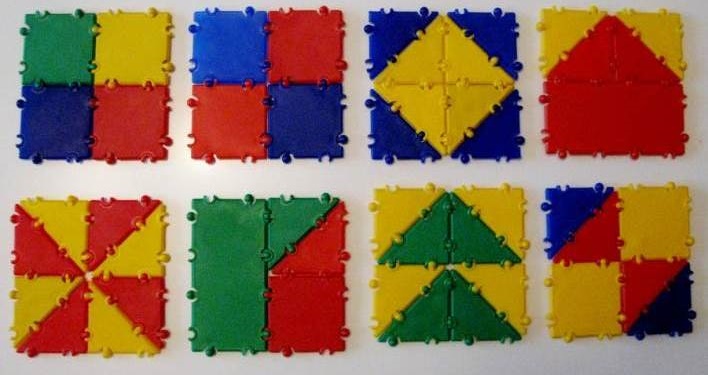 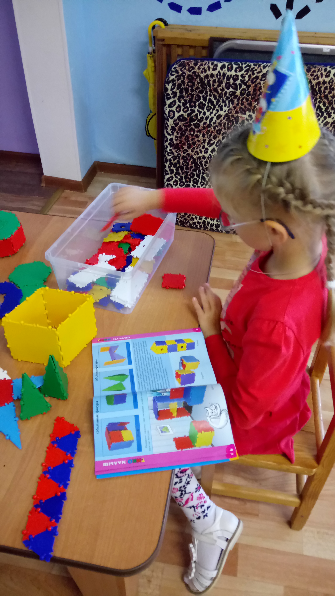 Сериация
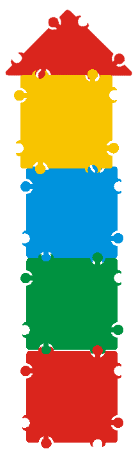 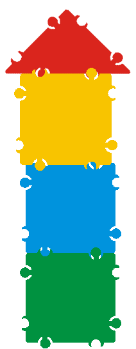 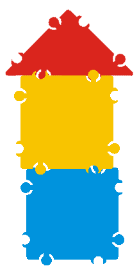 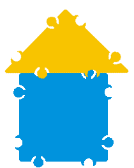 Объёмное моделирование
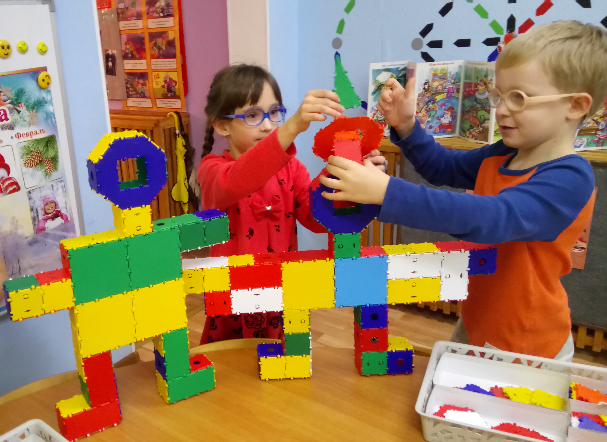 ТИКО – 
это универсальный конструктор, 
который в руках творческого родителя поможет  создать условия, необходимые для полноценного и всестороннего развития вашего ребёнка.
Видеолекции по ТИКО-моделированию Логиновой И.В. 
https://www.youtube.com/watch?v=OXJajAC5fWk  - Лекция № 1 «Что такое конструктор ТИКО?»
https://www.youtube.com/watch?v=0A93E3WWp5s&feature=youtu.be - Лекция № 2 «Что такое технология ТИКО-моделирования?